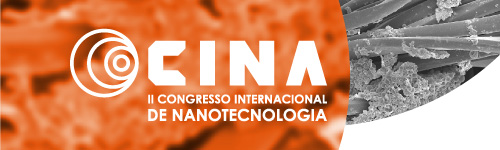 TÍTULO
Autores; Orientadores;
INTRODUÇÃO
OBJETIVO
METODOLOGIA
CONCLUSÃO
RESULTADOS
PALAVRAS-CHAVE
REFERÊNCIAS